Full Customization
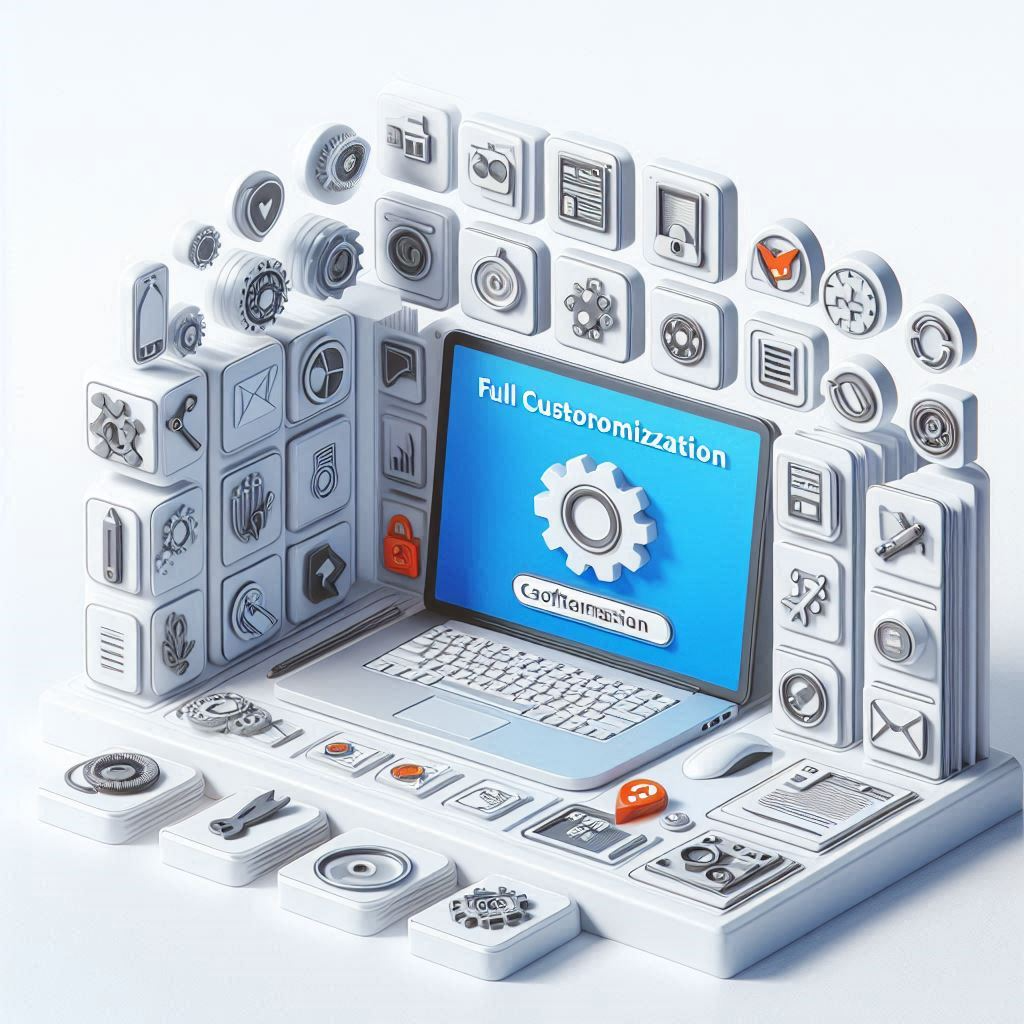 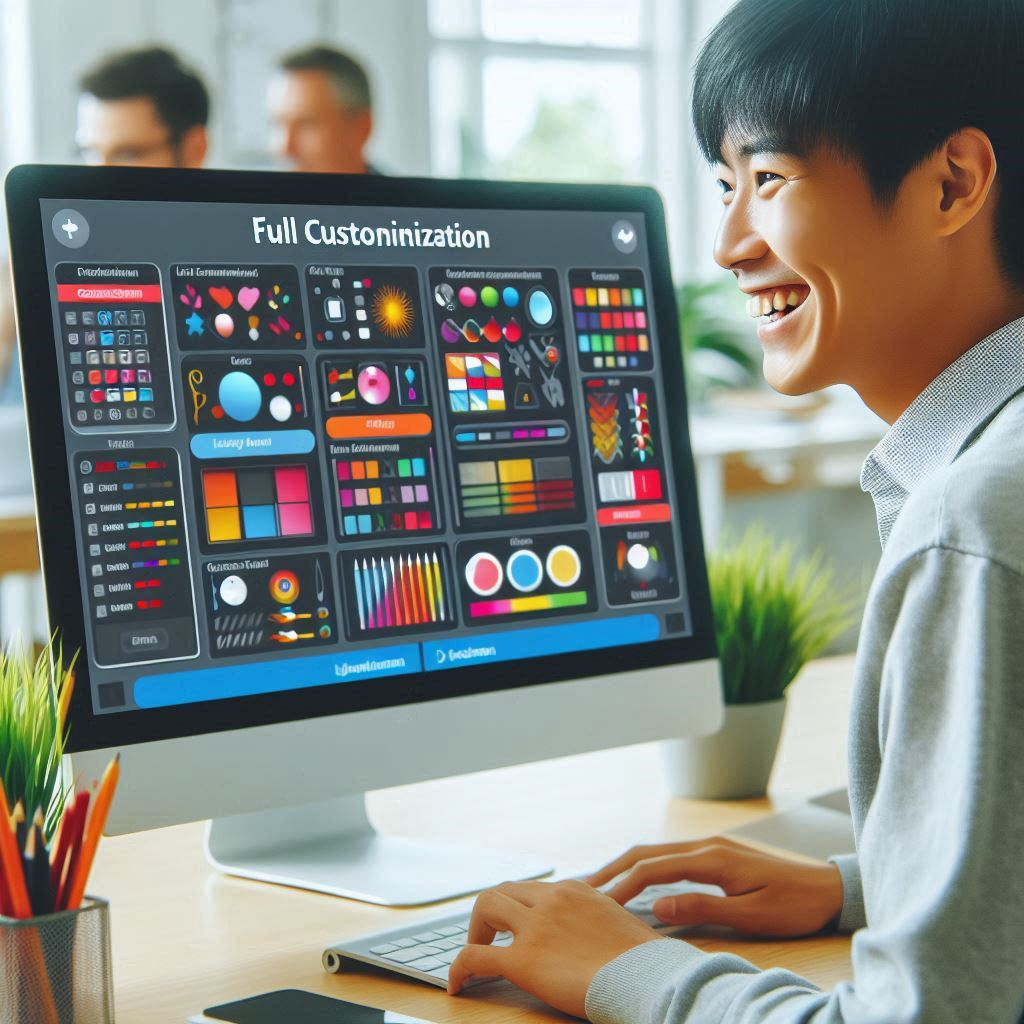 It is possible to customize all the menus of the elements, including users, customers, samples, analysis requests, etc.
Based on the laboratory habits, it is also possible to customize all the roles within the software in order to assign privileges and access only to the people actually involved in a process.
With the widgets of individual applications, it is possible to customize the home page of each user.
Full Traceability
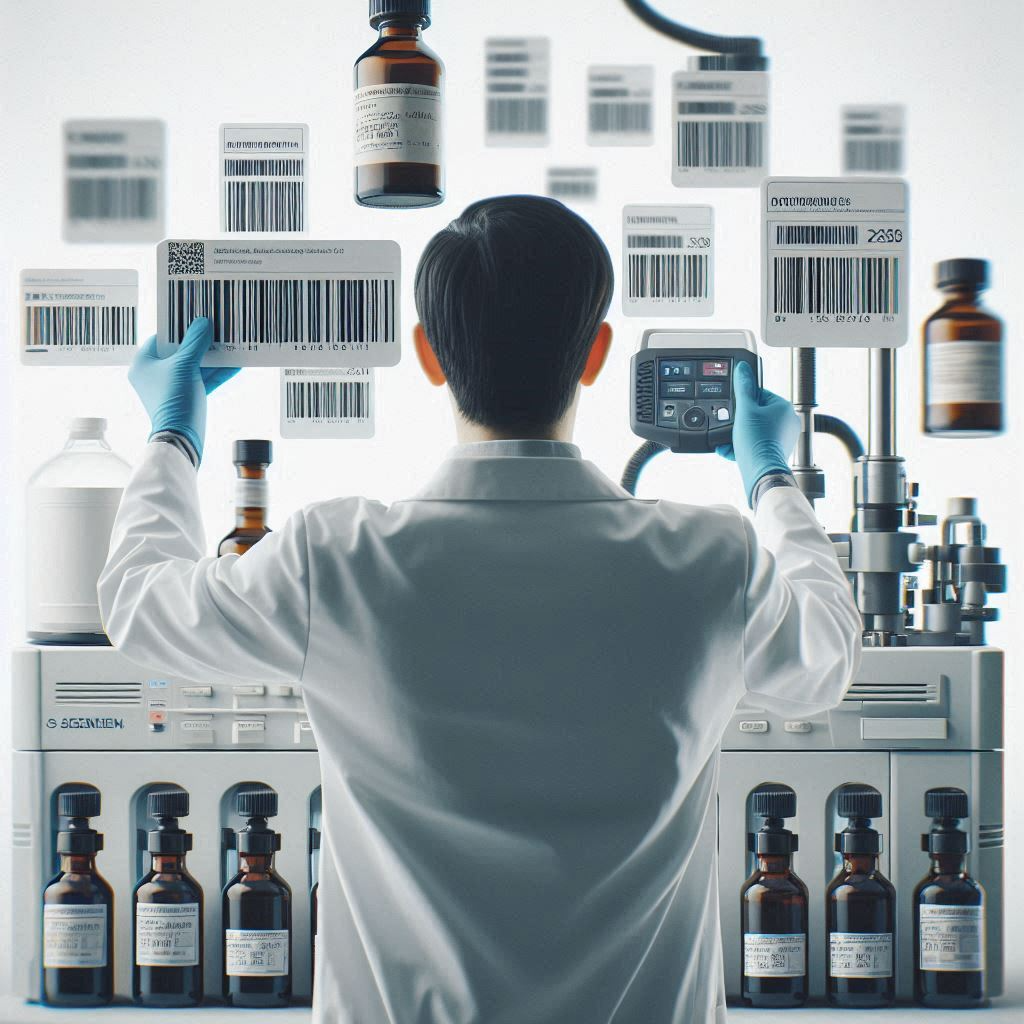 In accordance with the main management standards, in particular ISO 9001, the traceability of all operations of all processes is guaranteed, through rapid registrations with the use of the latest technology. Furthermore, all samples are accompanied by a QR code, resistant to all laboratory preparation activities, which, with its scanning, completely eliminate human errors in transcription or exchange of samples.
Batch Validation
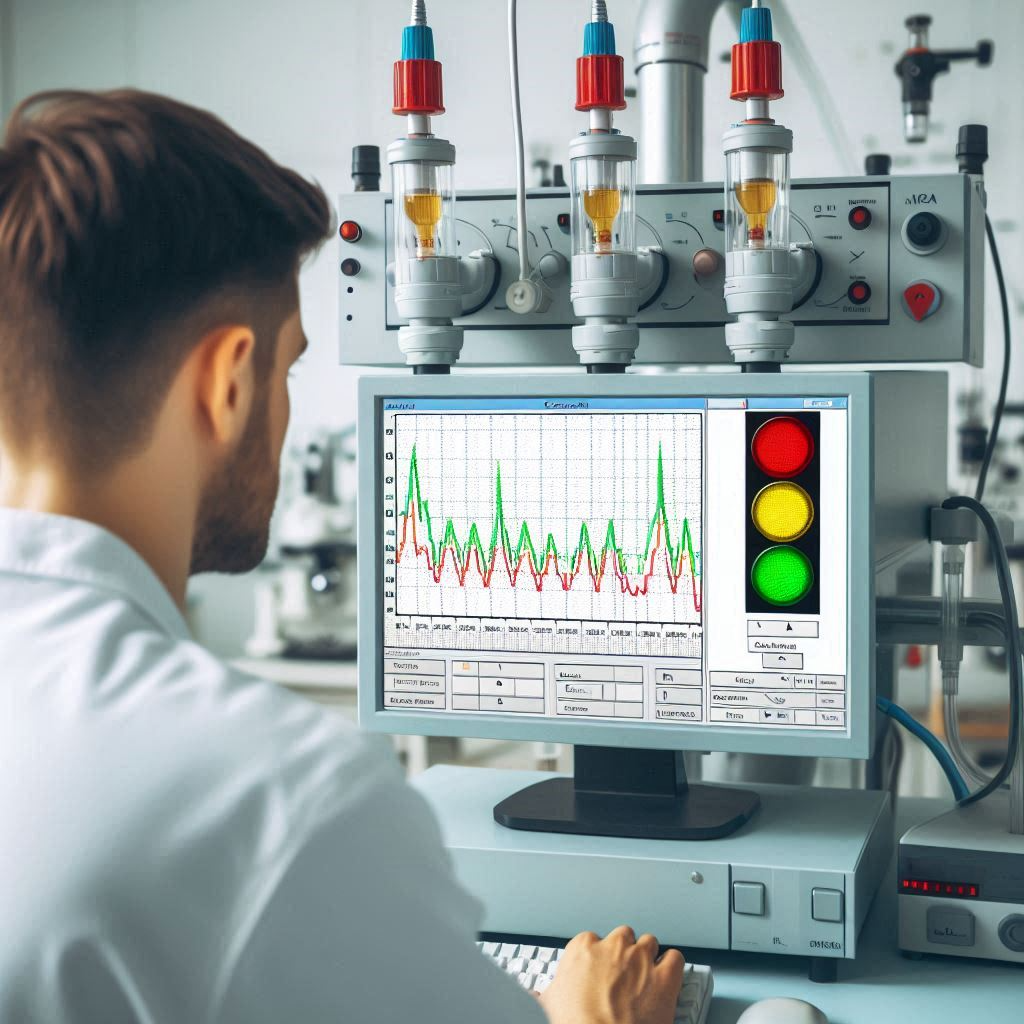 Quality control tests during routine activities allow to validate an analytical batch.
Through a simple visual impact, the software supports laboratory technicians to validate analytical batchs and make the results obtained more robust.
The control charts, equipped with a sophisticated mathematical algorithm but simple to interpret, it allows to monitor all critical phases and anticipate and prevent any anomalies.
Personnel Management
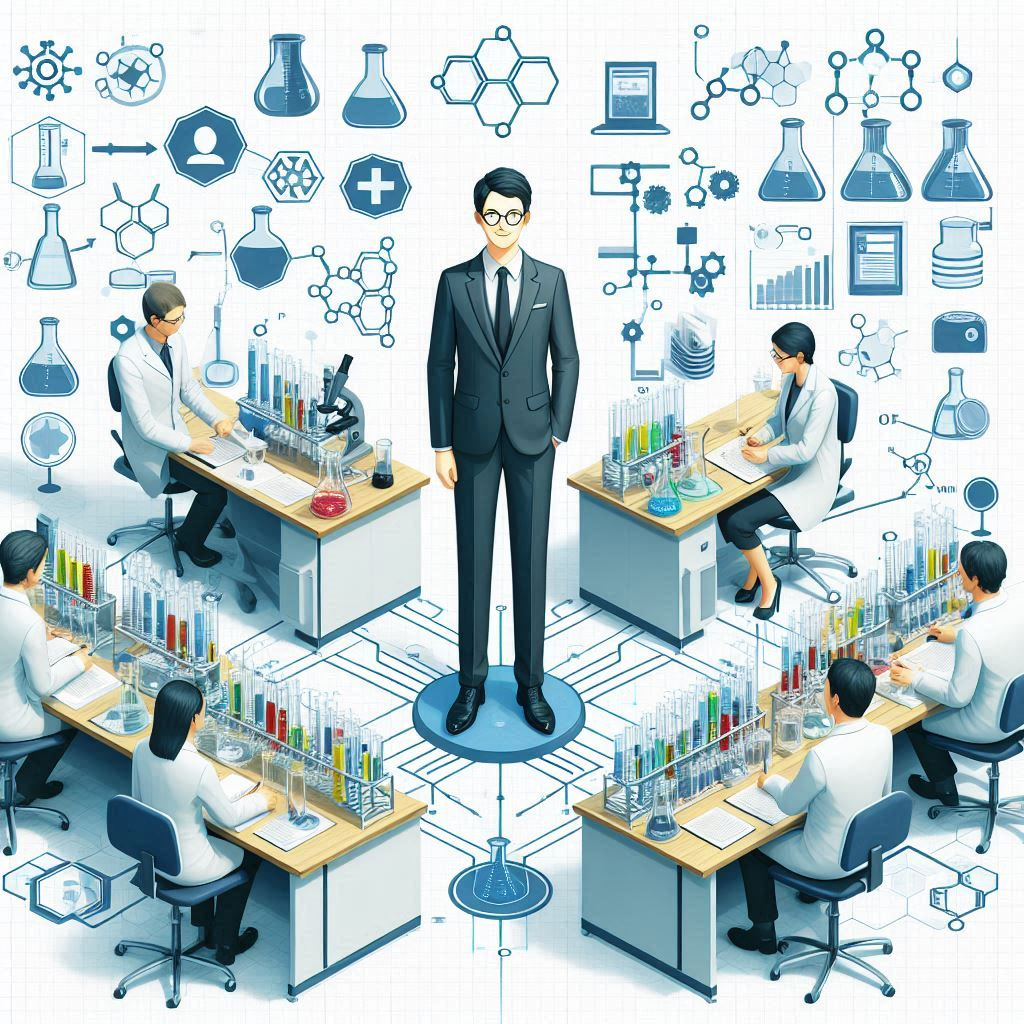 Quality control tests performed for analytical batch validation are processed and archived for monitoring and maintaining personnel skills (ISO/IEC 17025:2017 pt. 6.2.5).
The skill evaluation rules are completely customizable, for example by analytical technique, preparation technique, test method, sample type, etc.
Calibration Accuracy
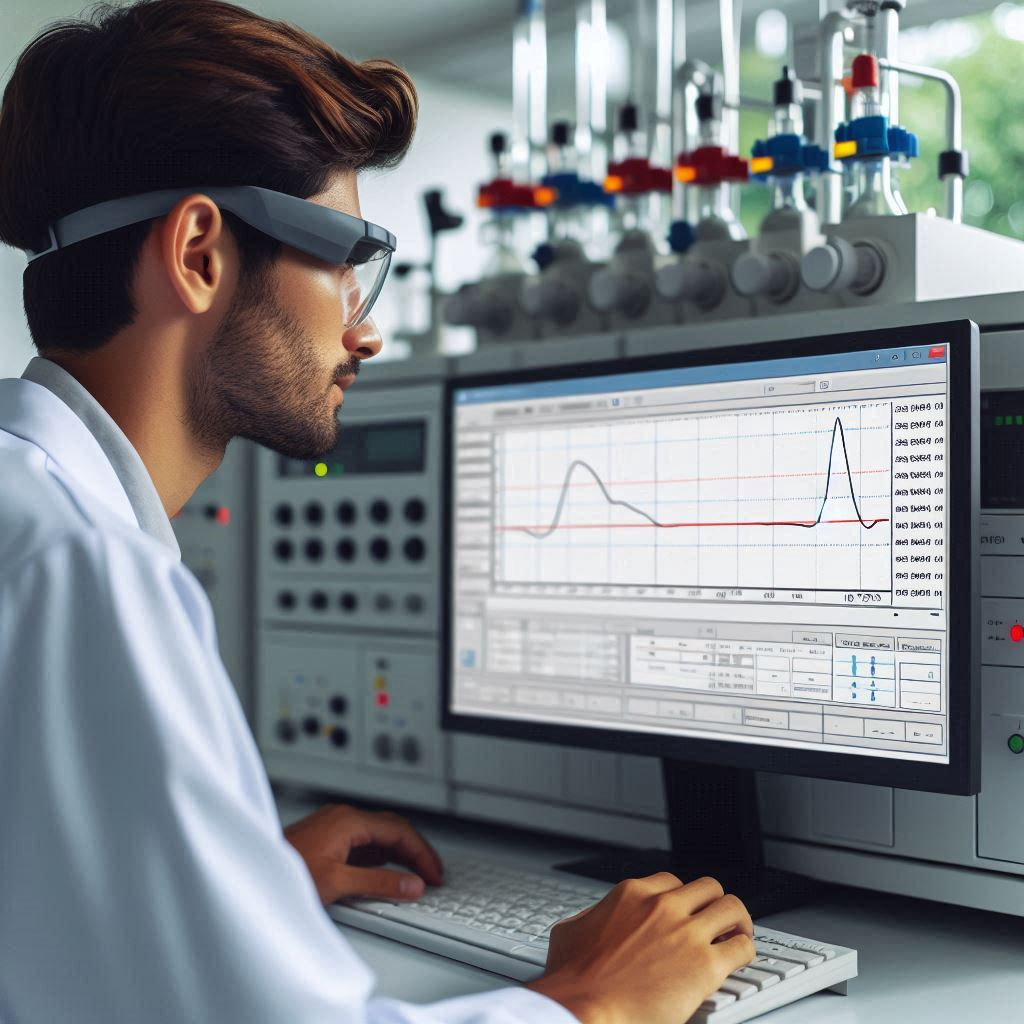 During the analytical process, it is automatically assessed whether the level of accuracy of the instrument calibration is adequate to the level of accuracy required by the analytical method (ISO/IEC 17025:2017 pt. 6.4.5).
In particular, for calibration curves of complex instrumentation (chromatographs, spectrophotometers, ICP, ...), it allows to check if there are calibration points that reduce the level of accuracy and suggests their removal.
The processing is done directly in the software without having to return to the instrument again.
Planning of Lab Activities
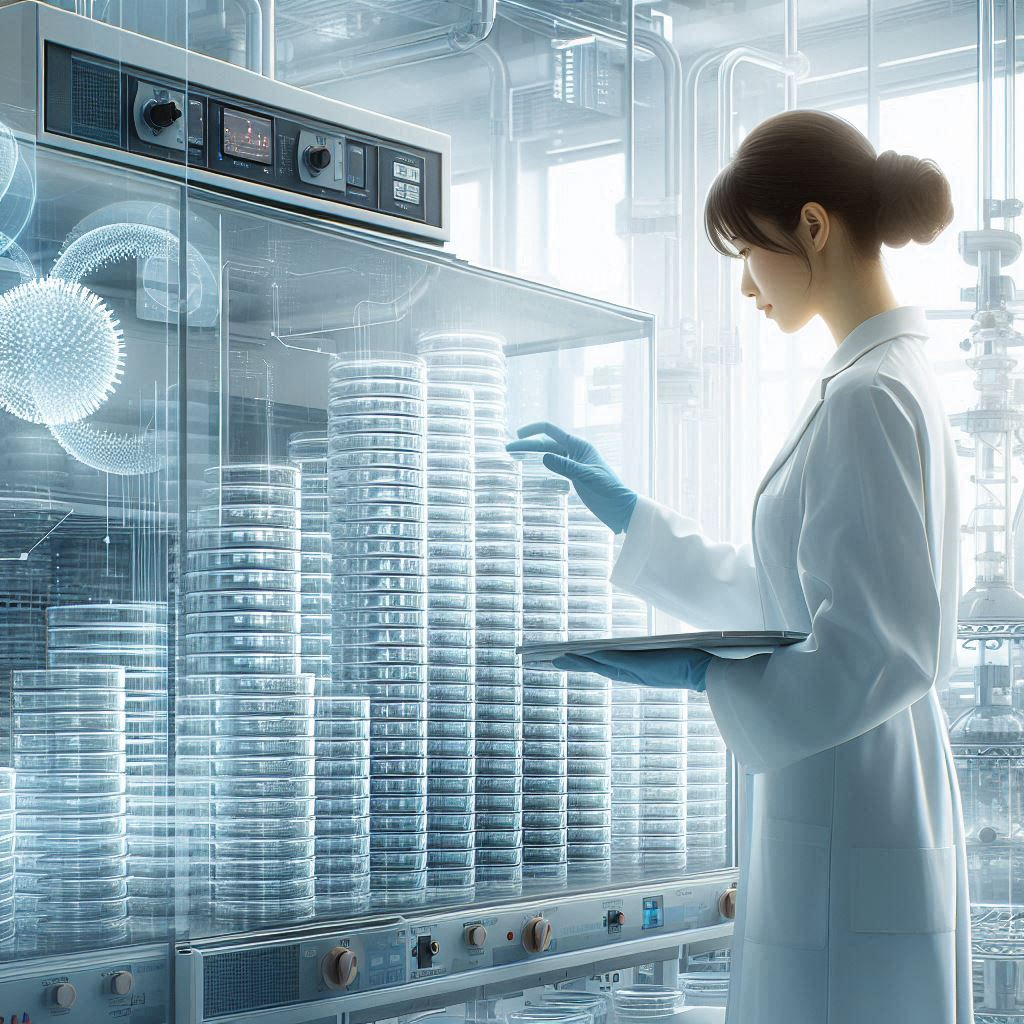 The software allows to organize the activities of each process and assign it to each operator, who will have all the programming of the working day under control.
The organization is completely customizable both for testing activities and for extra activities, such as for example the calibration and maintenance activities of the instruments.
Performance Evaluation
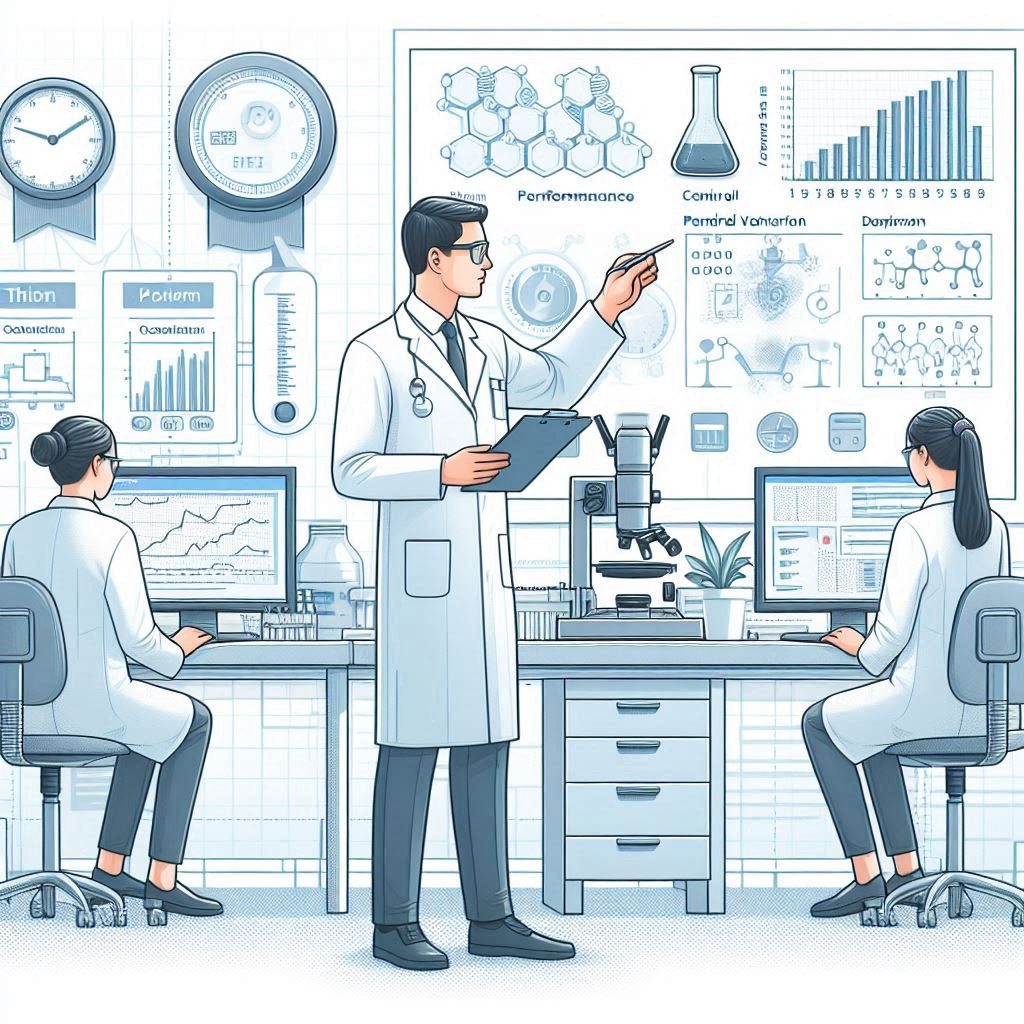 Reports are generated that allow you to monitor the performance evaluation of any component of all processes in real time.
The evaluation rules are completely customizable, and it is possible to set targets so that these can be taken as a reference during routine activities (ISO/IEC 17025:2017 pt. 9.3.17).
Test Methods Validation
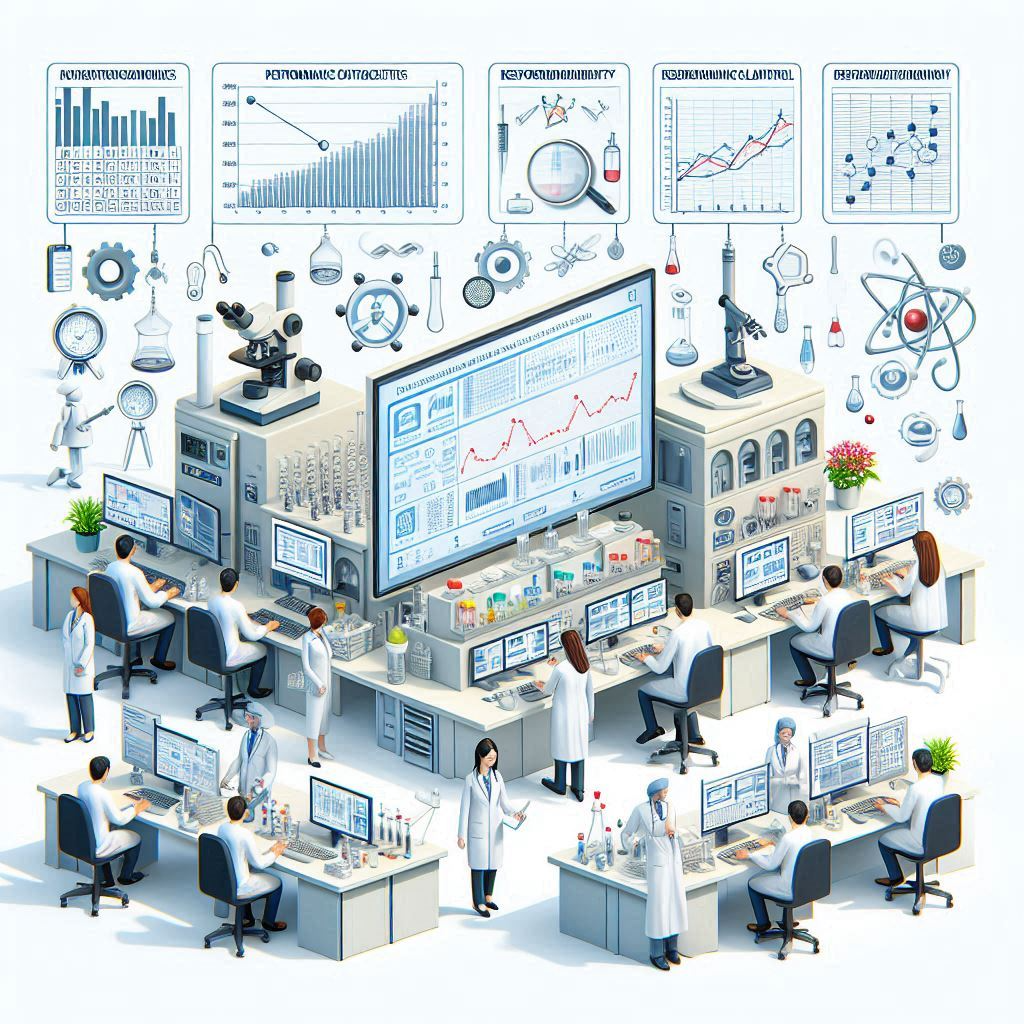 Significant support is provided for the validation activities of a test method or the verification of applicability of an official method (ISO/IEC 17025:2017 pt. 7.2.1.5).
Furthermore, periodically, in a completely automatic way, the performance characteristics of the test methods are re-evaluated based on the results obtained in the quality control tests during the routine.
This gradually allows the actual level of accuracy of the laboratory to be reached.
The periodicity and performance characteristics are completely customizable based on the test method.
Validity of the Results
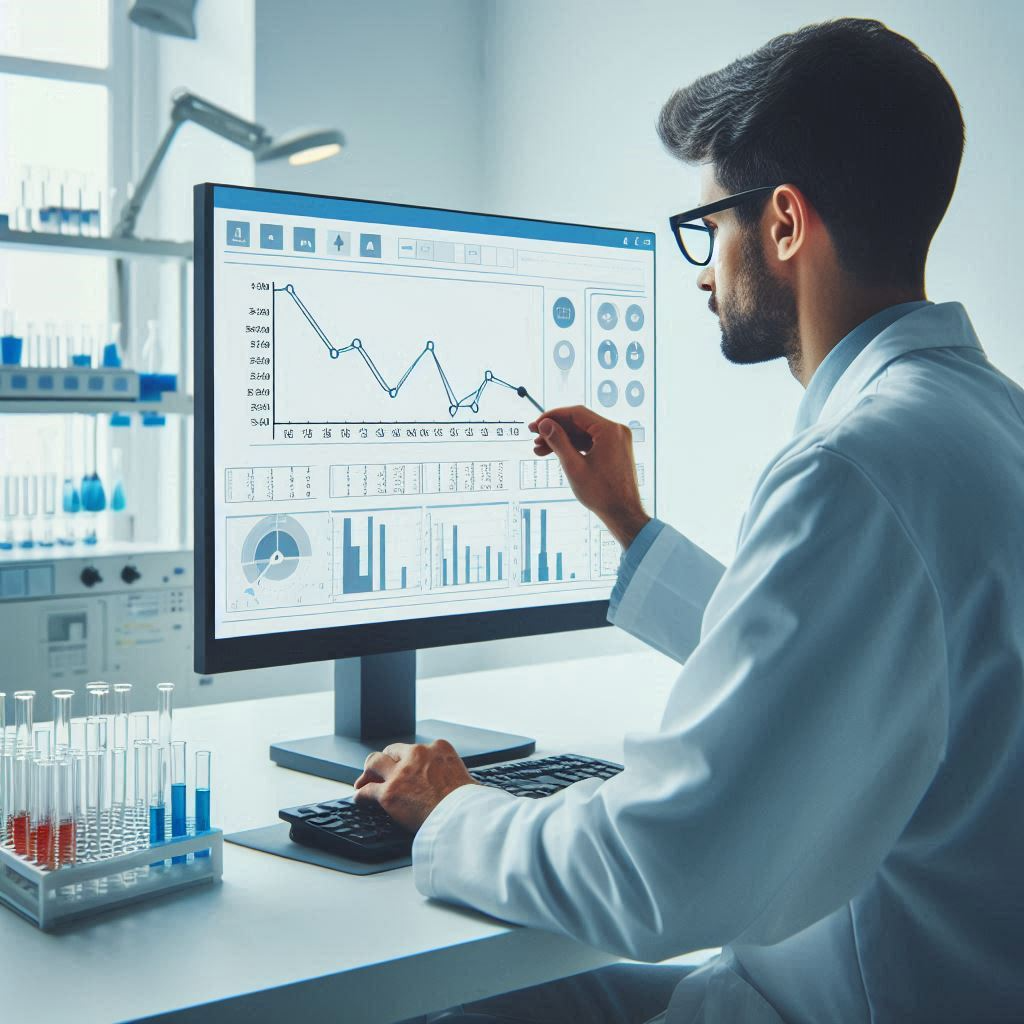 All the activities managed and recorded within the software, both routine and extra activities (i.e. proficiency tests) allow to demonstrate to customers and accreditation bodies the validity of the results and the degree of accuracy.
Report Builder
The report must be generated in xml format which allows integration with the main SAP systems.
The xml file, in the basic version is converted into a pdf file with a fixed structure.
An additional tool will allow to customize the report based on the analysis, requirements, customer, etc.
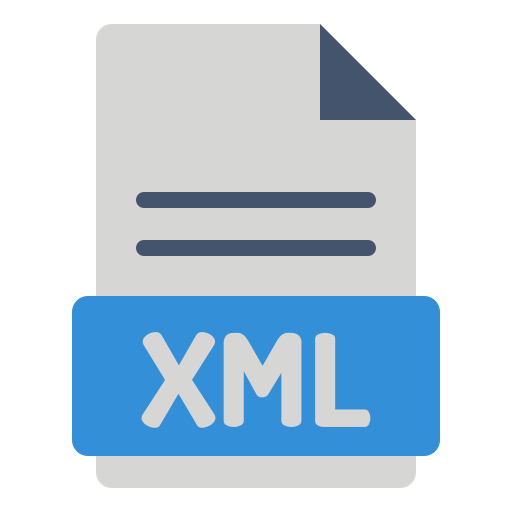 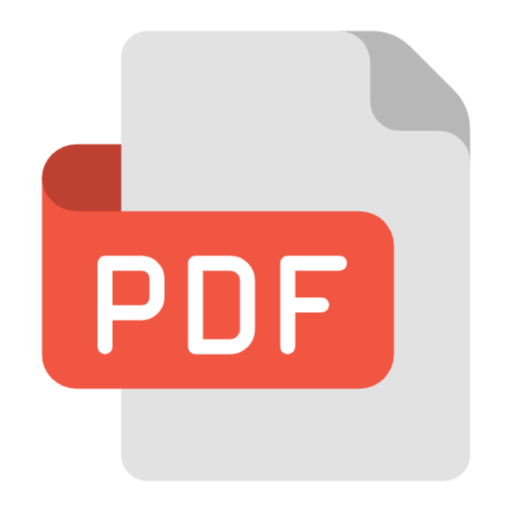